VODE TEKUĆICE
izrAdila:Ema sabljić, 3.c
Vode tekućice
Rijeke i potoci su vode koje teku, a zovemo hi vode tekućice 
Izgled tekućica ovisi o krajoliku kojim protječu
Gorski potoci i rijeke su brzi jer teku nizbrdo 
Nizinski potoci i rijeke su sporiji jer protječu nizinom
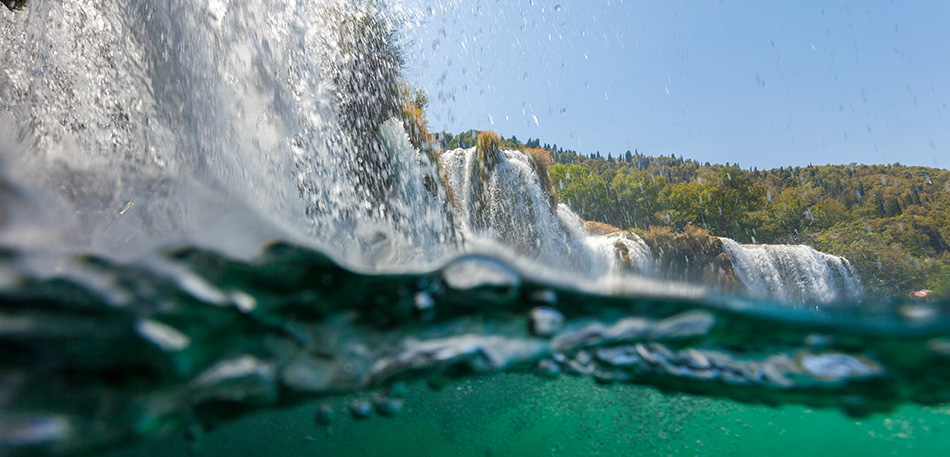 Živi svijet
Vode trebamo čuvati od onečišćenja jer tako čuvamo živi svijet u njima 
Više o živom svijetu tekućica
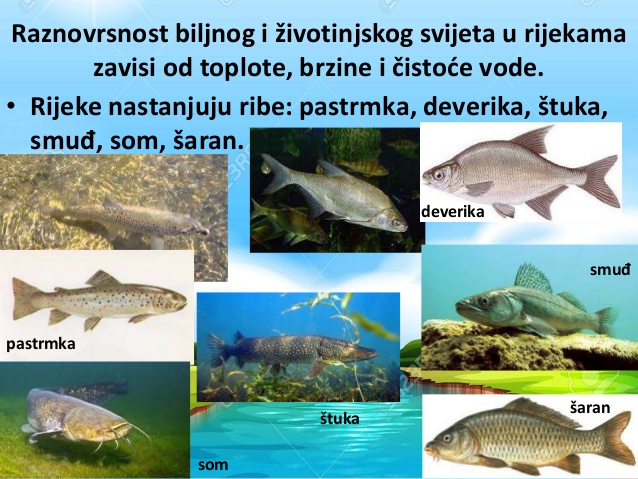 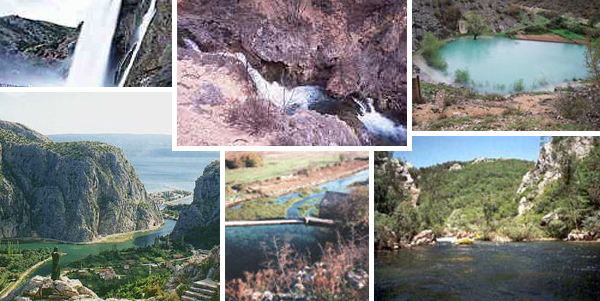 PITANJA ZA PONAVLJANJE
1. pitanje: nabroji vode tekućice.
2.pitanje: o čemU ovisi tekućice?
3.pitanje: uz pomoć zemljovida imenuj potoke i rijeke svoga žavičaja.